Pharmacy PerspectiveReal-World Management of Factor Xa Inhibitor-Associated Bleeding Across 45 US Hospitals
Paul P. Dobesh, PharmD, FACC, FAHA, FCCP, BCPS, BCCP
Professor of Pharmacy Practice and Science
College of Pharmacy 
University of Nebraska Medical Center
Omaha, NE
Disclaimer
The views and opinions expressed in this educational activity are those of the faculty and do not necessarily represent the views of TotalCME, Inc., the CME providers, or the companies providing educational grants. This presentation is not intended to define an exclusive course of patient management; the participant should use their clinical judgment, knowledge, experience, and diagnostic skills in applying or adopting for professional use any of the information provided herein. Any procedures, medications, or other courses of diagnosis or treatment discussed or suggested in this activity should not be used by clinicians without evaluation of their patient's conditions and possible contraindications or dangers in use, review of any applicable manufacturer’s product information, and comparison with recommendations of other authorities. Links to other sites may be provided as additional sources of information.
Disclosures
Dr. Dobesh has served as a consultant for the following entities:
The Pfizer/BMS Alliance
AstraZeneca
Janssen Pharmaceuticals
Background
Direct factor Xa inhibitor use has increased steadily over the last several years
In 2012, 98.7% of VTE patients treated with warfarin
In 2017, 17.5% of VTE patients treated with warfarin
In 2017, rivaroxaban and apixaban accounted for over 80% of all anticoagulant prescriptions
Over 7 million patients currently on factor Xa inhibitors
While factor Xa inhibitors have less bleeding compared to warfarin, bleeding events still occur
Treatment of major bleeding episodes
4F-PCC=nonspecific factor replacement
Andexanet alfa=targeted reversal
4F-PCC, 4-factor prothrombin complex concentrate; VTE, venous thromboembolism.
Coleman CI, Dobesh PP, Danese S, Ulloa J, Lovelace B. Real-world management of oral factor Xa inhibitor-related bleeds with reversal of replacement agents including andexanet alfa and four-factor prothrombin complex concentrate: a multicenter study.Future Cardiol. 2021;17(1):127-135.
Methods
Multicenter retrospective electronic medical records study
Data collected from 45 US-based hospitals 
Inclusion criteria
ICD-10 billing codes
D68.32, hemorrhagic disorder due to extrinsic circulating anticoagulants
T45.515, adverse effect of anticoagulant
T45.525, adverse effect of antithrombotic 
D68.32, use of andexanet alfa
Use of a direct factor Xa inhibitor prior to admission
Data Collection
Age and gender
Bleeding event
LOS/ICU LOS
Reversal management
In-hospital mortality
Descriptive analysis – prevalence of each reversal agent used and associated in-hospital mortality – no inferential comparisons
ICU, intensive care unit; LOS, length of stay.
Methods
Multicenter retrospective electronic medical records study
Data collected from 45 US-based hospitals 
Inclusion criteria
ICD-10 billing codes
D68.32, hemorrhagic disorder due to extrinsic circulating anticoagulants
T45.515, adverse effect of anticoagulant
T45.525, adverse effect of antithrombotic 
D68.32, use of andexanet alfa
Use of a direct factor Xa inhibitor prior to admission
Data Collection
Age and gender
Bleeding event
LOS/ICU LOS
Reversal management
In-hospital mortality
Descriptive analysis – prevalence of each reversal agent used and associated in-hospital mortality – no inferential comparisons
ICU, intensive care unit; LOS, length of stay.
Methods
Multicenter retrospective electronic medical records study
Data collected from 45 US-based hospitals 
Inclusion criteria
ICD-10 billing codes
D68.32, hemorrhagic disorder due to extrinsic circulating anticoagulants
T45.515, adverse effect of anticoagulant
T45.525, adverse effect of antithrombotic 
D68.32, use of andexanet alfa
Use of a direct factor Xa inhibitor prior to admission
Data Collection
Age and gender
Bleeding event
LOS/ICU LOS
Reversal management
In-hospital mortality
Descriptive analysis – prevalence of each reversal agent used and associated in-hospital mortality – no inferential comparisons
ICU, intensive care unit; LOS, length of stay.
Methods
Multicenter retrospective electronic medical records study
Data collected from 45 US-based hospitals 
Inclusion criteria
ICD-10 billing codes
D68.32, hemorrhagic disorder due to extrinsic circulating anticoagulants
T45.515, adverse effect of anticoagulant
T45.525, adverse effect of antithrombotic 
D68.32, use of andexanet alfa
Use of a direct factor Xa inhibitor prior to admission
Data Collection
Age and gender
Bleeding event
LOS/ICU LOS
Reversal management
In-hospital mortality
Descriptive analysis – prevalence of each reversal agent used and associated in-hospital mortality – no inferential comparisons
ICU, intensive care unit; LOS, length of stay.
Results
45 US-based hospitals
Mean number of beds was 465
56% with fewer than 500 beds and 44% with 500 or more beds
67% were advanced primary stroke centers
64% were Level 1 trauma centers, 36% were Level 2

14,418 hospitalizations for bleeding between 1/2016 and 9/2019
3030 (21%) associated with oral factor Xa inhibitors
Increased from 18% in 2017 to 21% in 2019
49% rivaroxaban, 45% apixaban, 6% edoxaban, less than 1% betrixaban
Mean age was 67.6 years, and 47% were women
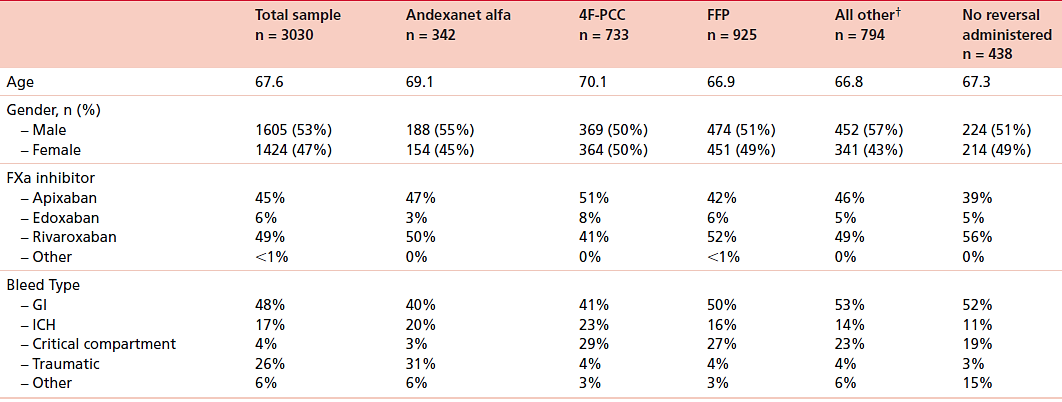 Results: Baseline Characteristics
†All other, 3F PCC, rFVIIa, a4F-PCC, tranexamic acid, and vitamin K.
FFP, fresh frozen plasma; GI, gastrointestinal; ICH, intracranial hemorrhage.
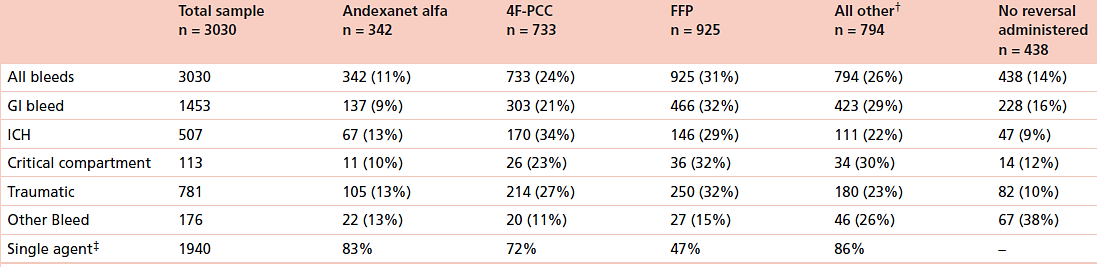 Results: Bleed Types by Management Approach
Percentages add to more than 100% because reversal or replacement agents could be used concomitantly.
‡Single agent, no other agents given.
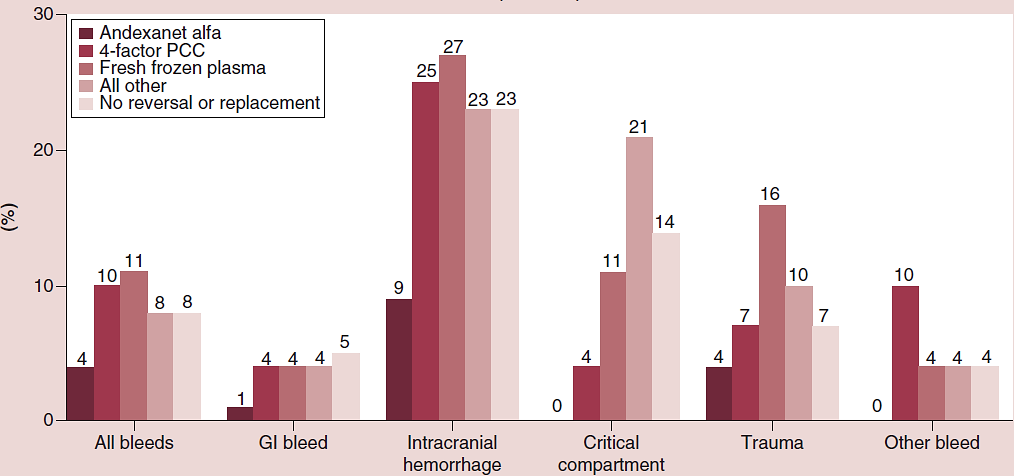 Results: In-Hospital Mortality
Summary
Strengths
Multicenter data
Over 3000 patients
Evaluated multiple reversal and replacement strategies
Limitations
Descriptive analysis
Information of bleed severity not collected
Conclusions
In this large sample of hospitalizations for oral factor Xa inhibitor-induced bleeding, in-hospital mortality differed by bleed type and reversal or replacement agent used
Andexanet alfa was associated with the lowest in-hospital mortality across all bleed types
Summary
Strengths
Multicenter data
Over 3000 patients
Evaluated multiple reversal and replacement strategies
Limitations
Descriptive analysis
Information of bleed severity not collected
Conclusions
In this large sample of hospitalizations for oral factor Xa inhibitor-induced bleeding, in-hospital mortality differed by bleed type and reversal or replacement agent used
Andexanet alfa was associated with the lowest in-hospital mortality across all bleed types
Summary
Strengths
Multicenter data
Over 3000 patients
Evaluated multiple reversal and replacement strategies
Limitations
Descriptive analysis
Information of bleed severity not collected
Conclusions
In this large sample of hospitalizations for oral factor Xa inhibitor-induced bleeding, in-hospital mortality differed by bleed type and reversal or replacement agent used
Andexanet alfa was associated with the lowest in-hospital mortality across all bleed types